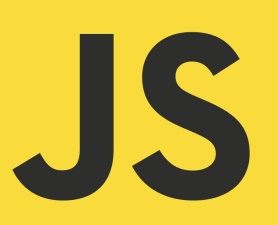 Java Script
Siddharth Srivastava
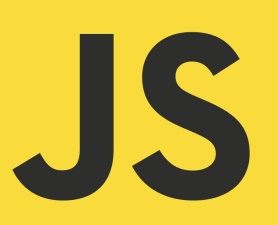 Introduction to JavaScript
JavaScript is client side scripting language.
It is used to validate and verify form data.
JavaScript is used to program the behaviour of the web page. 
JavaScript is also used in many servers and desktops example includes NodeJS
JavaScript and Java both are entirely different languages. Only “Java” is common word between them.
Now Lets Practice JavaScript
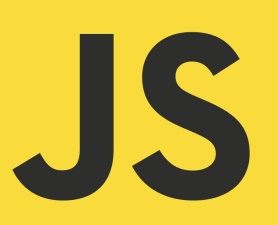 JavaScript Basic Points
1) JavaScript is written between <script> </script> tags.
2) These tags can be placed anywhere in HTML document.
3) They are mainly placed between <head> </head> or <body> </body> tags. 
4) We can also write JavaScript in completely different file (with extension .js) and link that file with our existing HTML document.
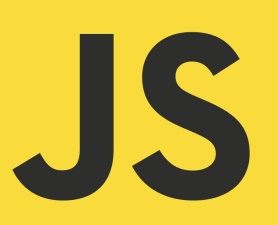 How to Output Data in JavaScript
[Example: 
<script>
document.write(“Hi I am written ”);
</script>
]
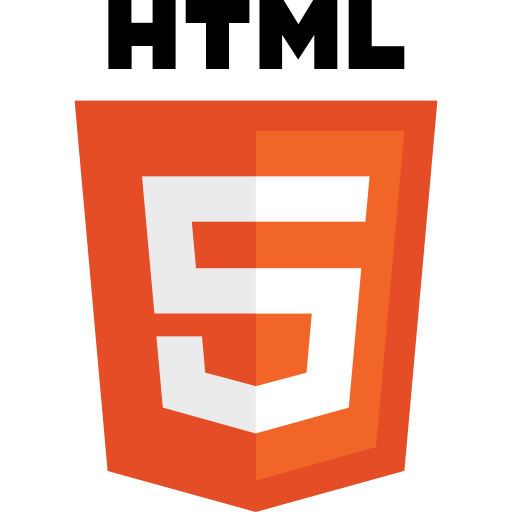 Task 15
Go to URL https://www.cse.iitk.ac.in/users/sidsri/SummerSchool/
Download Task 15.
Your aim is to understand working of document.write().
You can verify your result by opening answer15.html file. Your result must match output of this file.
Now Lets start with practical.  
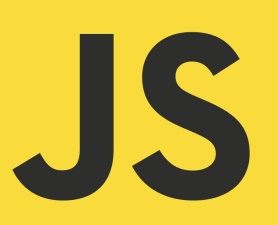 Event Handling in HTML
(Its Use to invoke JavaScript user defined function)
How to Write JavaScript Functions
How to call JavaScript Functions through HTML objects
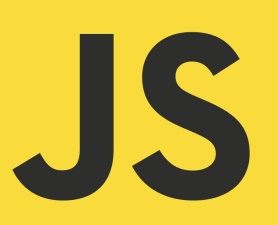 Syntax of JavaScript Function
<script>
function FunctionName(OptionalFormNameAsParameter)
{
//Body of function;
}
</script>
*note: Keyword is written in red. Keyword “function” is used to create new function.
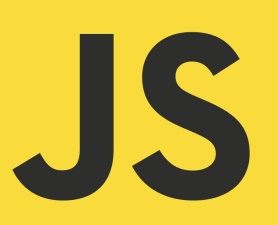 Call Function In HTML using Events
<!-- Most famous event in any GUI based language is button click event. In HTML it is denoted using “onClick” attribute-->
<html>
<head>
<script
function javaScriptFunction1()
{document.write(“You Have Successfully Created the function”);
}
</script>
</head>
<body>
<input type=“button” value=“Press” onClick=“javaScriptFunction1();”> 
</body>
</html>
Note: Keyword in red. Event in blue. function name in golden.
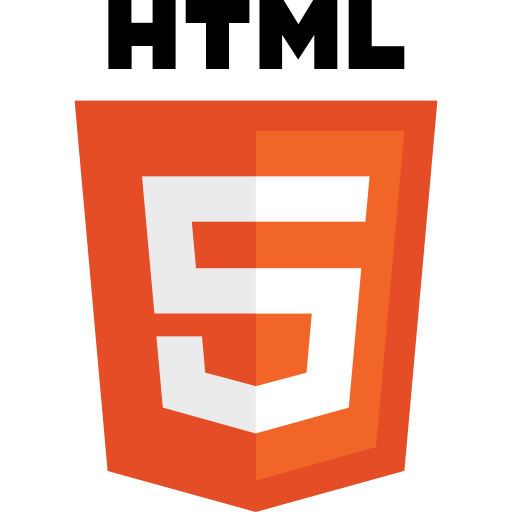 Task 16
Go to URL https://www.cse.iitk.ac.in/users/sidsri/SummerSchool/
Download Task 16.
Your aim is to understand creation of java script function and then link it with HTML button.
You can verify your result by opening answer16.html file. Your result must match output of this file.
Now Lets start with practical.  
Concept of Variables needed to Play with DOM In JavaScript
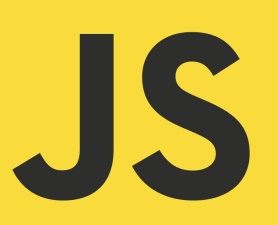 Variables are Storage Containers in JavaScript. 
Name given to variables must follow certain rules which are given below.
Name must contain only letters and digits with no special characters other than $ (dollar) and _ (underscore)
Name must began with either an alphabet or dollar or with underscore.
Names are case sensitive. 
Keywords cannot be used as variable names.
All names are case sensitive.
Concept of Variables needed to Play with DOM In JavaScript cont…..
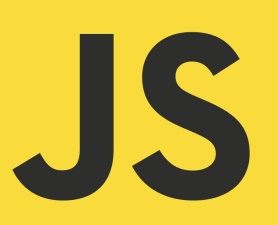 In JavaScript we can create variable using “var” keyword.  Browser based on data stored in variable automatically sets its data type. 
Variable declaration in java script is done as shown in square brackets. 
    [Syntax:    var VariableName;  
     Example: var area; 
    ]
Variable initialization is done as shown in square brackets. 
     [Syntax: var VariableName=value to be stored.
       Example: var name=“siddharth”;  var age=21;
     ]
Concept of Variables needed to Play with DOM In JavaScript cont…..
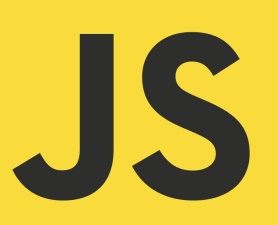 Concept of Variables needed to Play with DOM In JavaScript cont…..
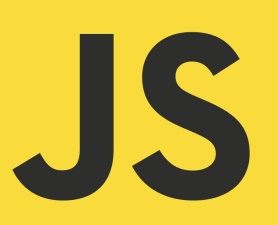 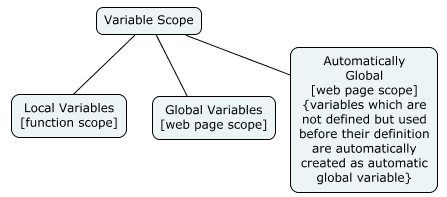 Passing Form Argument in JavaScript function using DOM
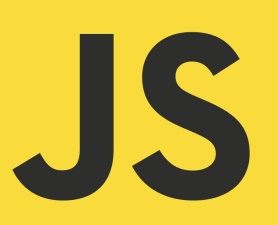 <html>
<head><title>I am Title</title>
<script>
function storeData(f)
{var data=f.t1.value;     //See how form object is referred and data is extracted
document.write(data);
}
</script>
<body><!--create form here-->
<form name='f'>
<input type="text" name="t1">
<!--See how form object “f” is passed in storeData(f) function -->
<input type="button" value="Display" onClick="storeData(f);">
</form>
</body>
</html>
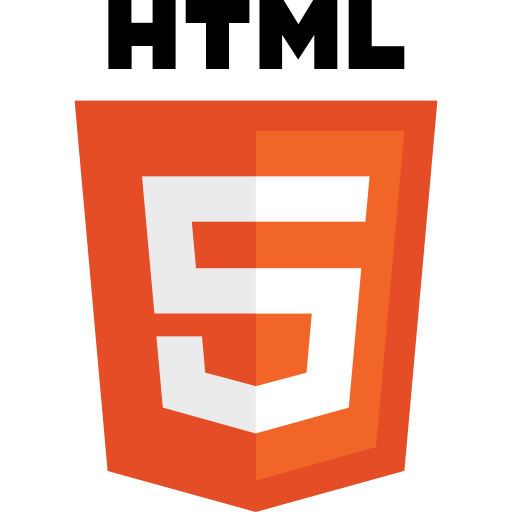 Task 17
Go to URL https://www.cse.iitk.ac.in/users/sidsri/SummerSchool/
Download Task 17.
Your aim is to create a form, store its data in variable and display it using documet.write().
You can verify your result by opening answer17.html file. Your result must match output of this file.
Now Lets start with practical.  
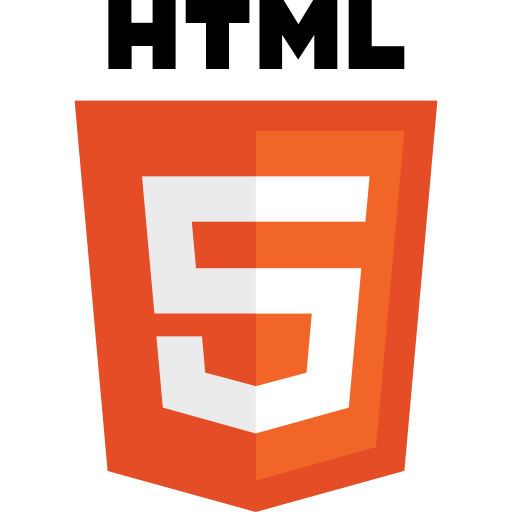 Task 18 & Task 19
Go to URL https://www.cse.iitk.ac.in/users/sidsri/SummerSchool/
Download Task 18.
Your aim is to create a form, store its data in variable and display it using documet.write().
You can verify your result by opening answer18.html file. Your result must match output of this file.
Now Lets start with practical.  
Understanding concept of 
parseInt() and parseFloat()
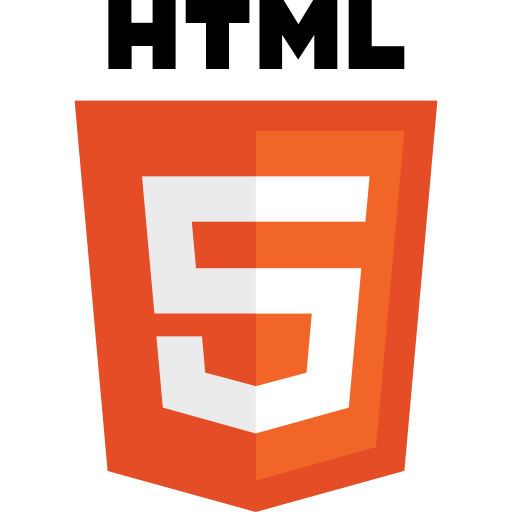 Task 20
Go to URL https://www.cse.iitk.ac.in/users/sidsri/SummerSchool/
Download Task 20.
Your aim is to create a form, store its data in variable and display it using alert().
You can verify your result by opening answer20.html file. Your result must match output of this file.
Now Lets start with practical.  